Titlul evenimentului
Creați un fluturaș deosebit
Pentru a înlocui orice text substituent (ca acesta), selectați-l pur și simplu și introduceți un text propriu.
Dacă doriți să adăugați sau să eliminați puncte cu marcatori din text, utilizați butonul Marcatori de pe fila Pornire.
Pentru a înlocui o fotografie, ștergeți mai întâi fotografia existentă. Apoi utilizați Inserare > Imagine pentru a adăuga o imagine proprie.
Adăugați aici o legendă pentru fotografie
Data evenimentului Ora evenimentului
Adresa evenimentului, localitate, județ, cod poștal
Nume firmă
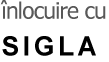 Adresă, localitate, județ, cod poștal
Telefon | Adresă de e-mail | Adresă web
[Speaker Notes: Pentru a modifica acest fluturaș, înlocuiți conținutul nostru eșantion cu un conținut propriu. Dacă preferați să începeți de la zero, apăsați pe butonul Diapozitiv nou de pe fila Pornire pentru a insera o pagină nouă. Acum introduceți textul dvs. și imaginile în substituenții goi.]